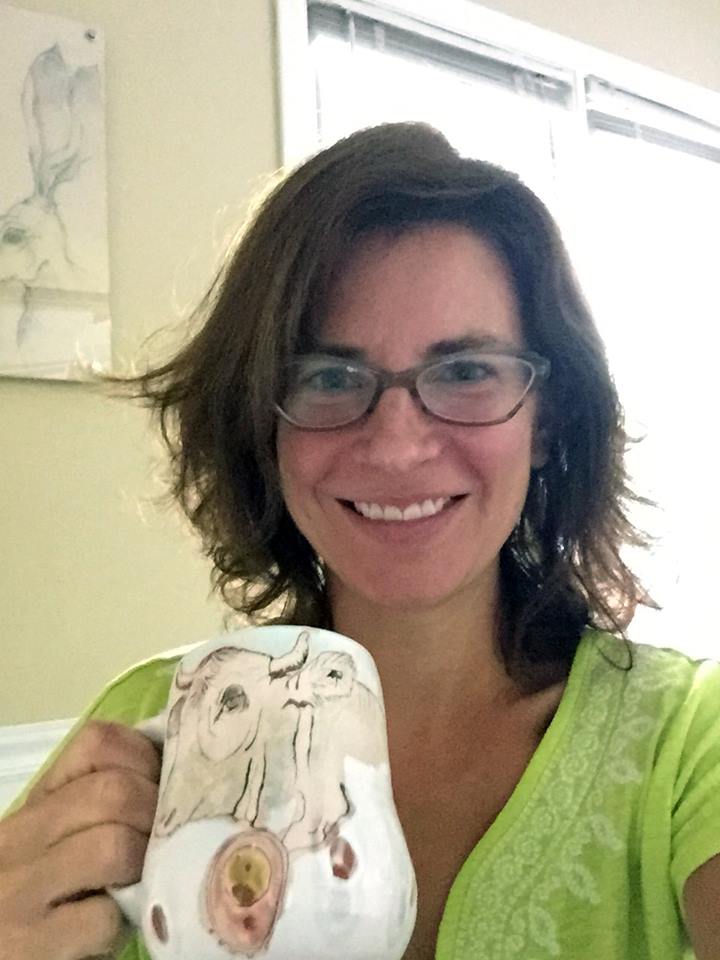 Shanna Fliegel
www.shannafliegel.com
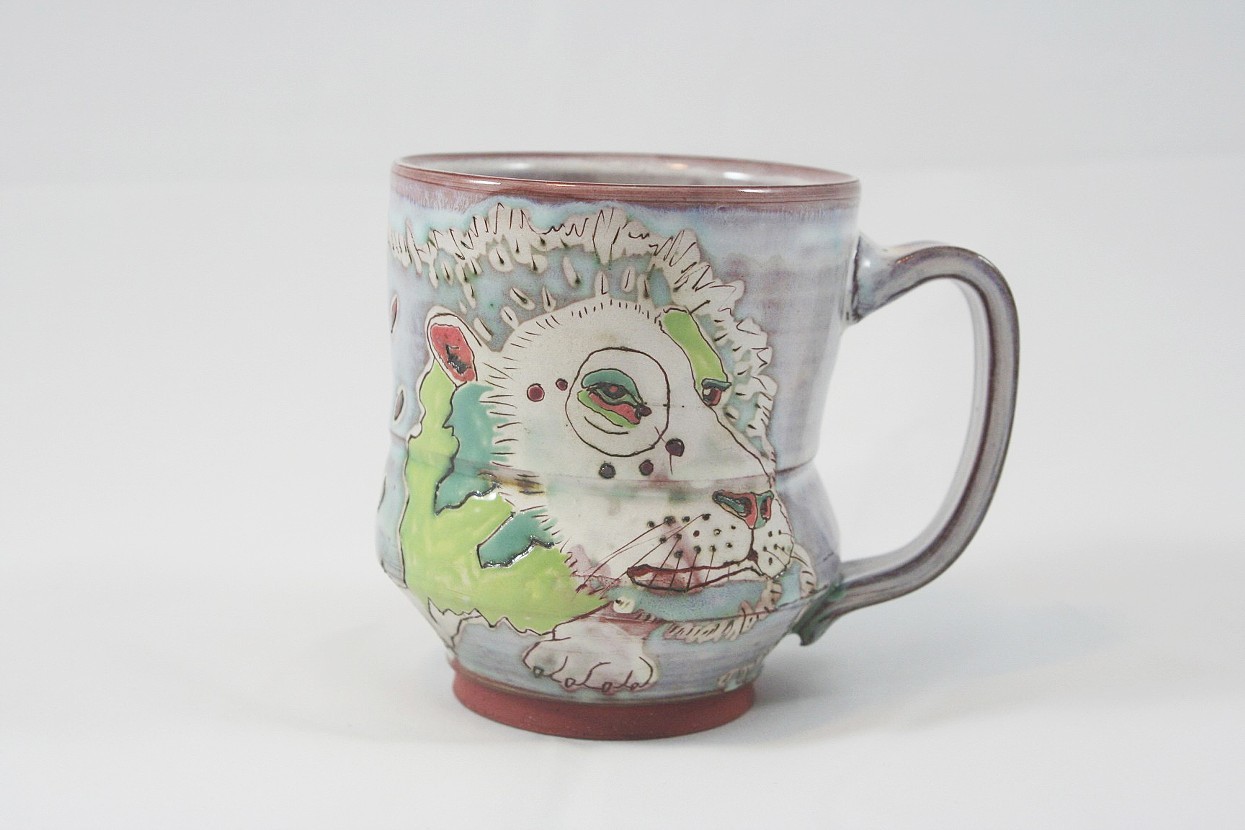 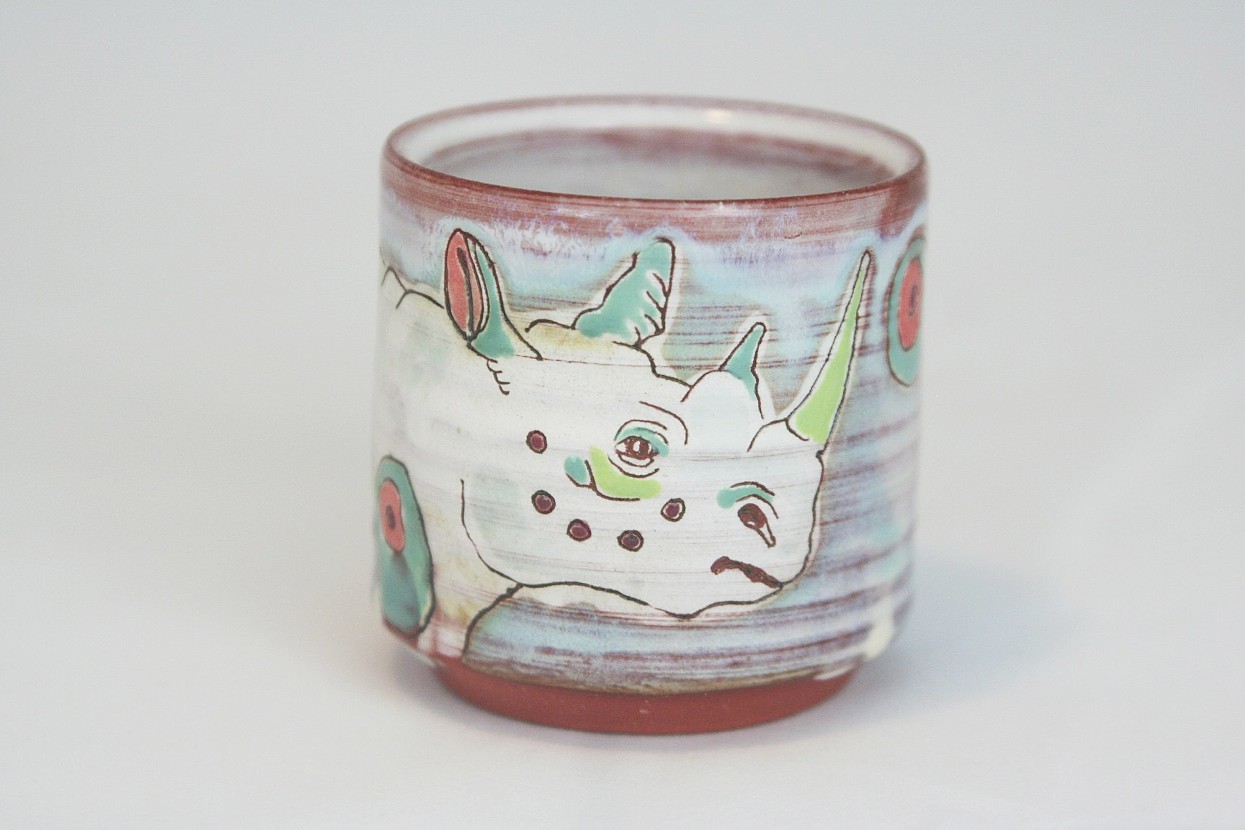 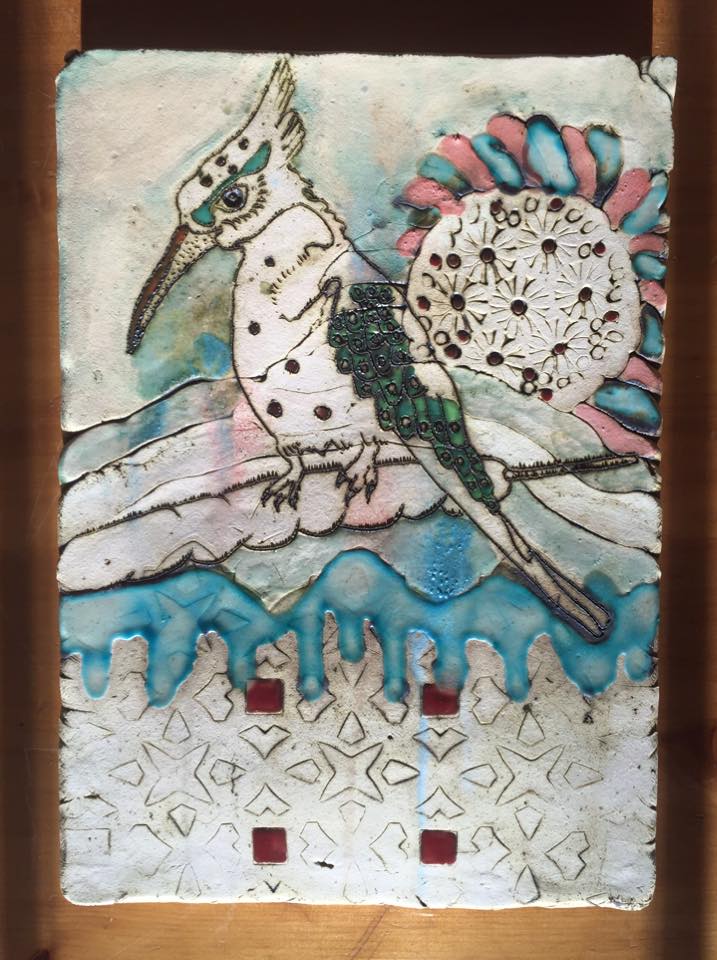 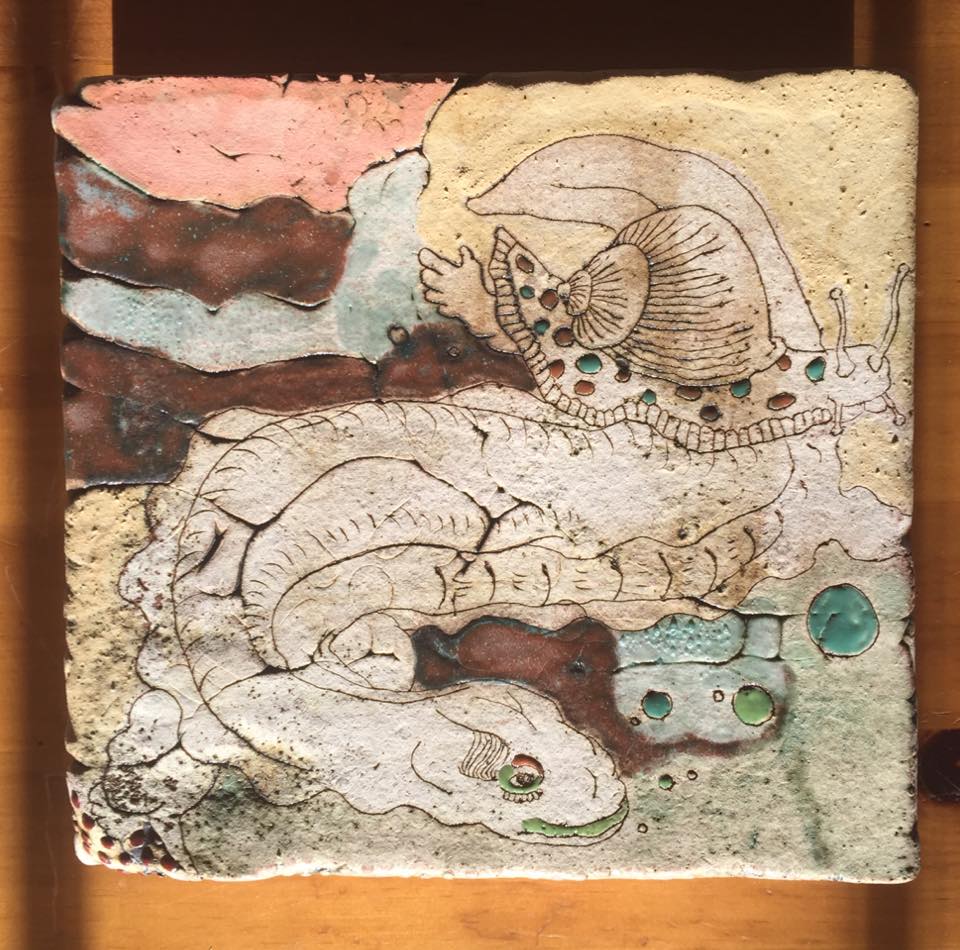 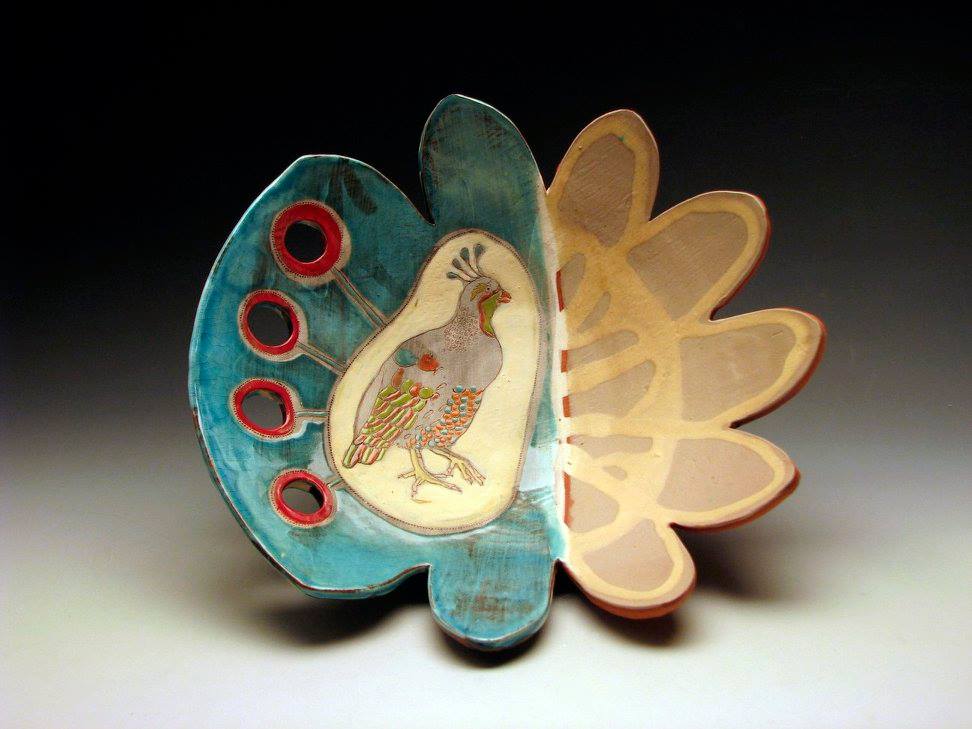 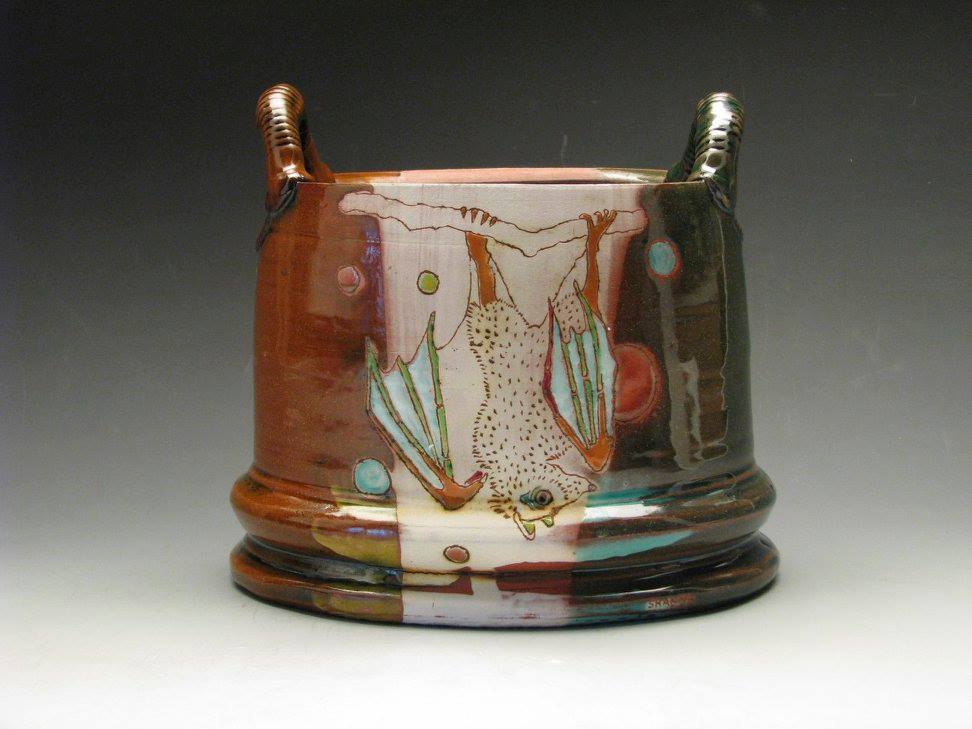 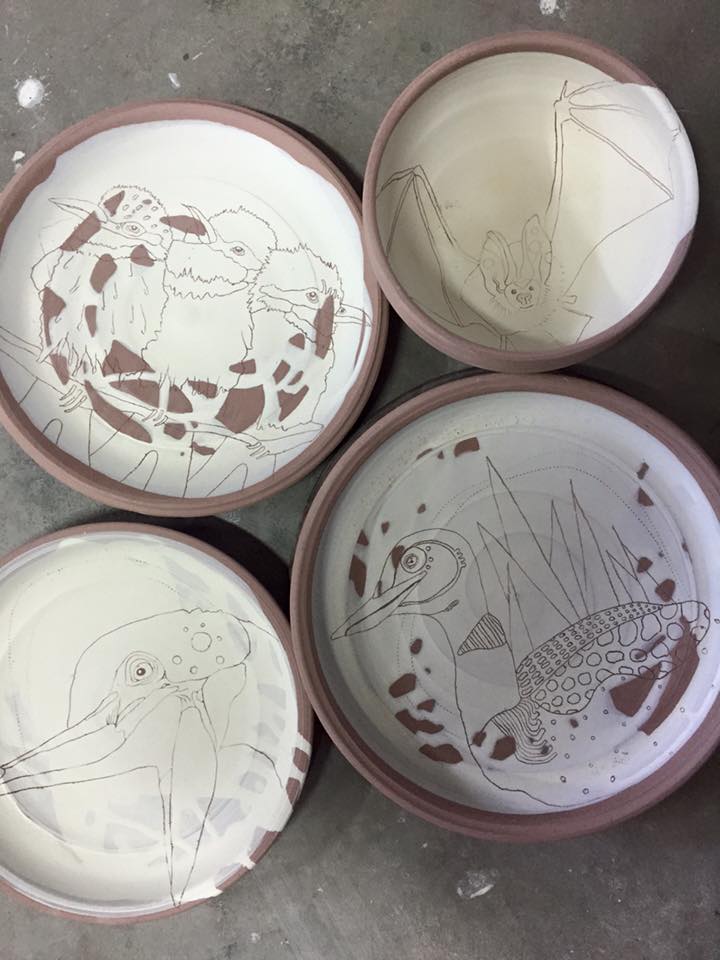 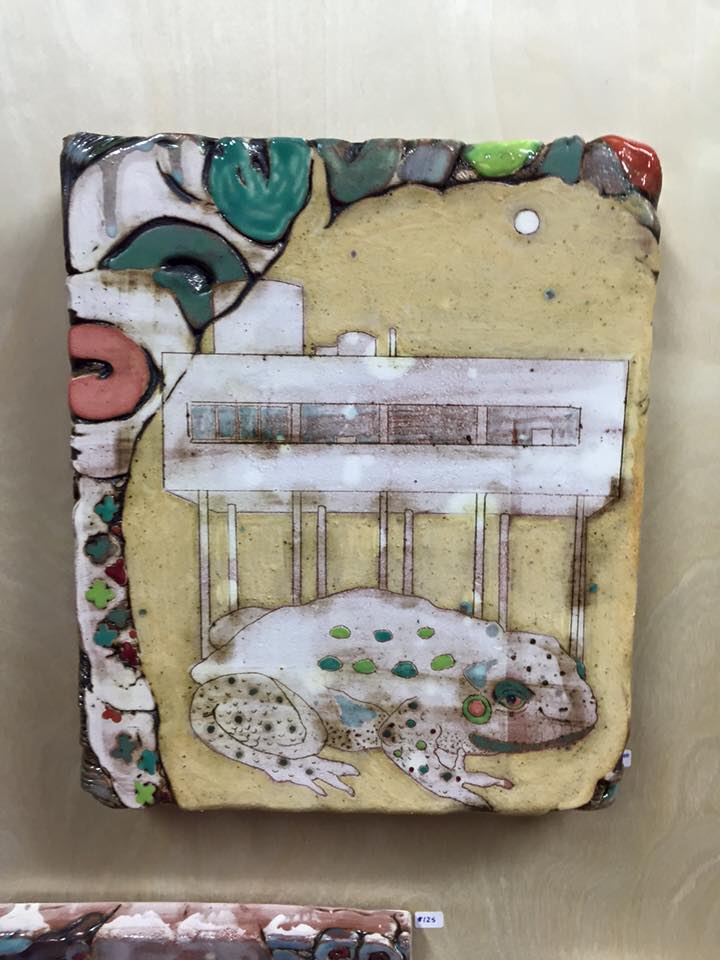 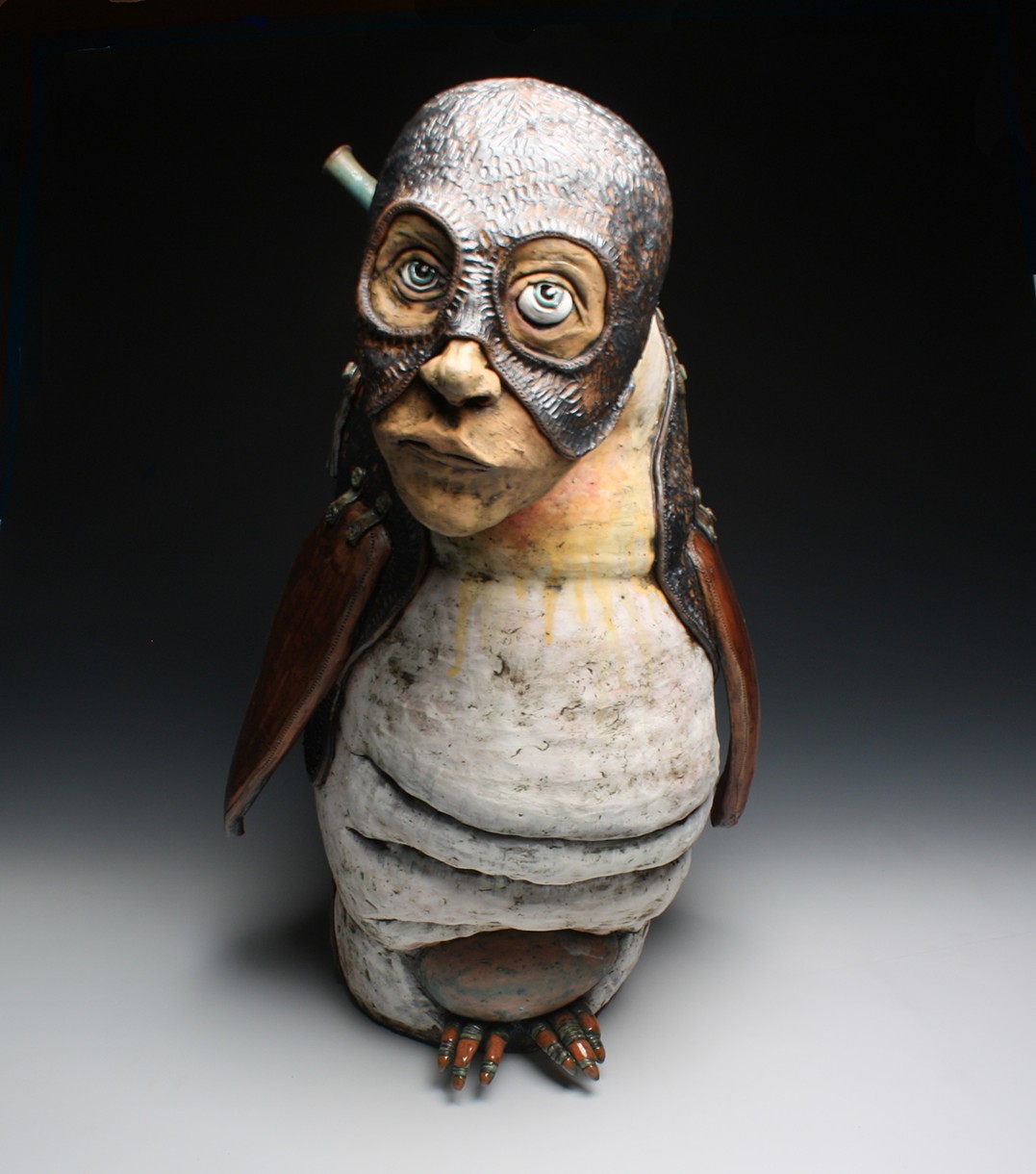 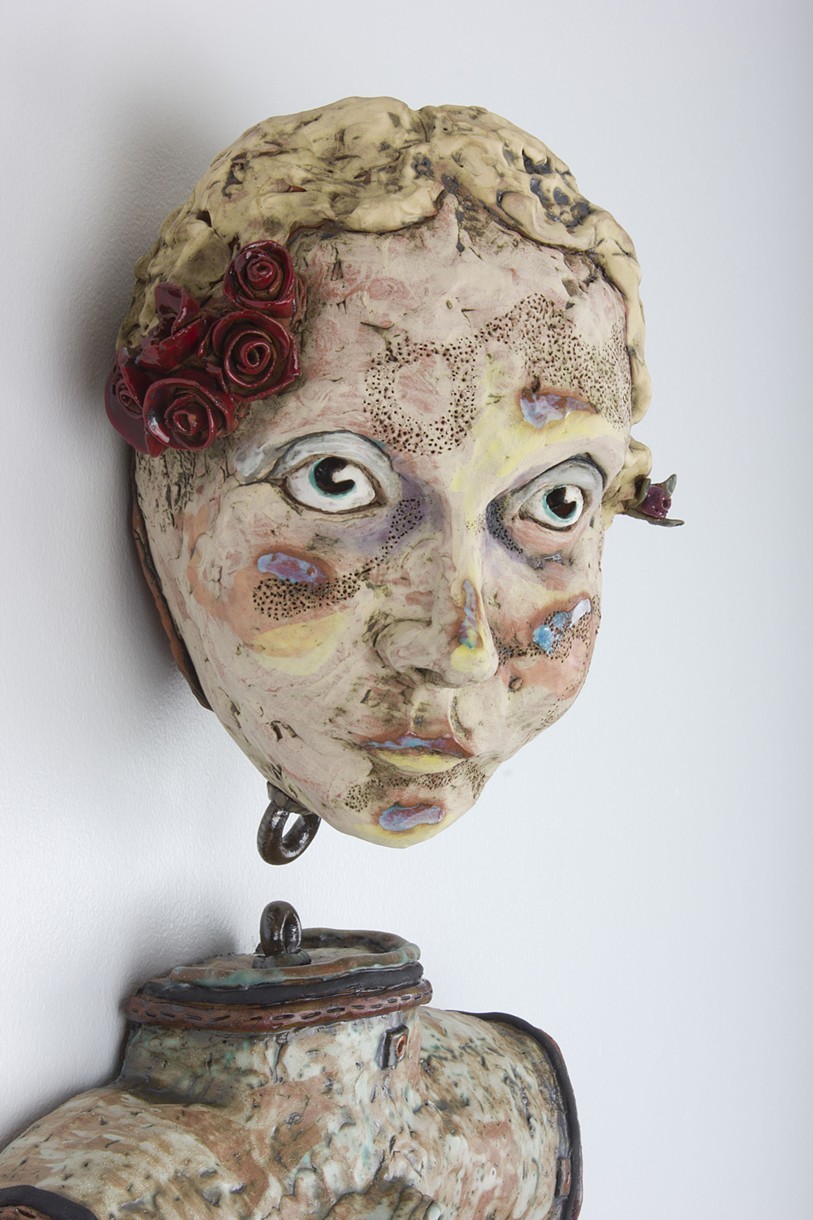 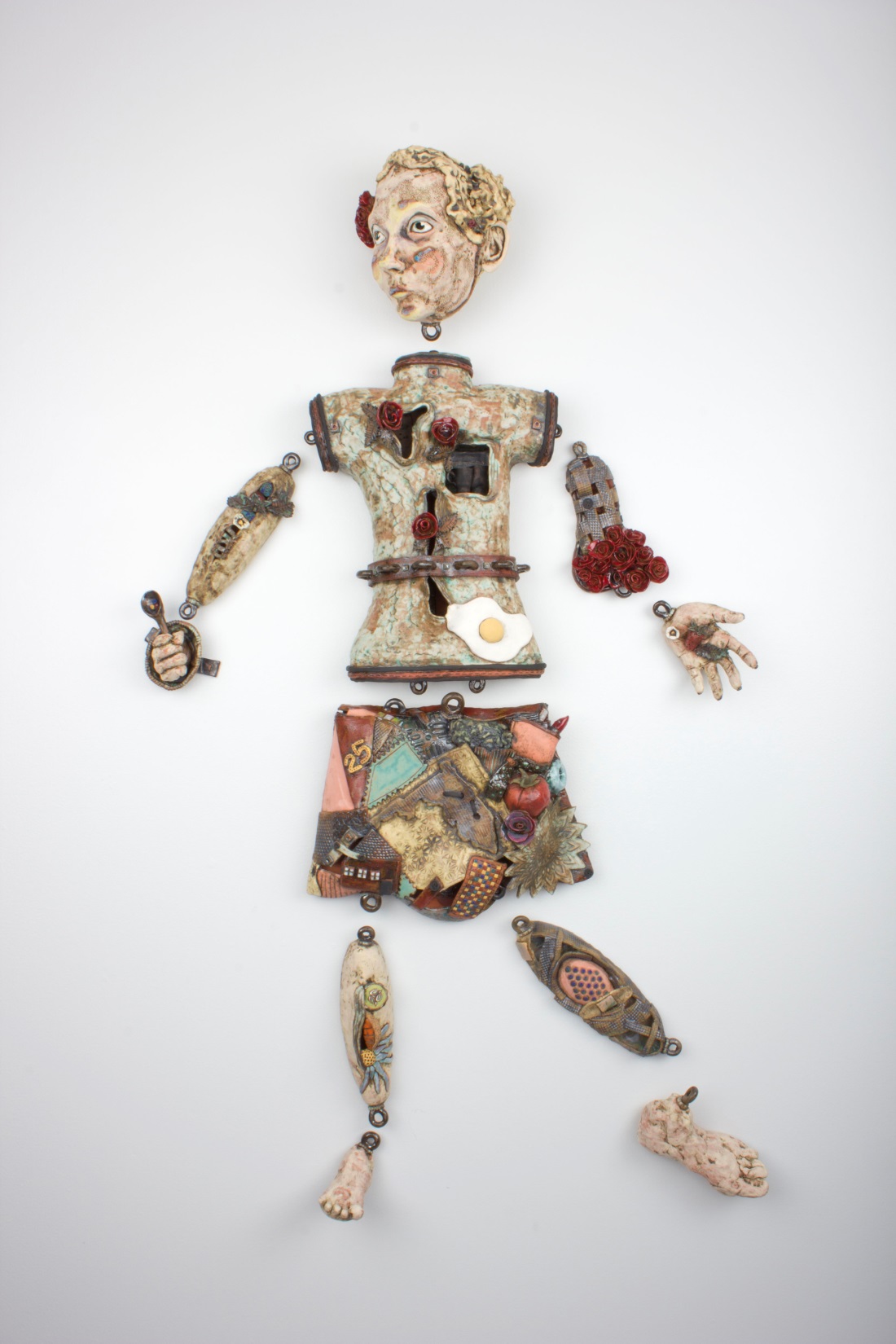 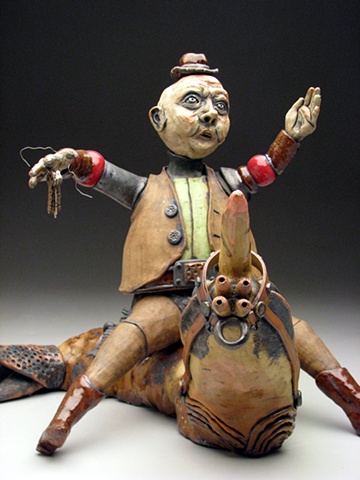 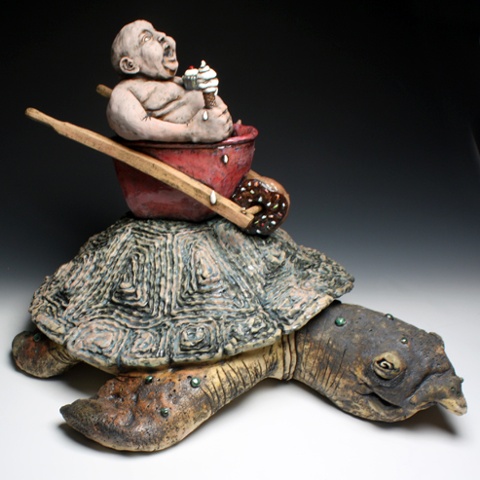 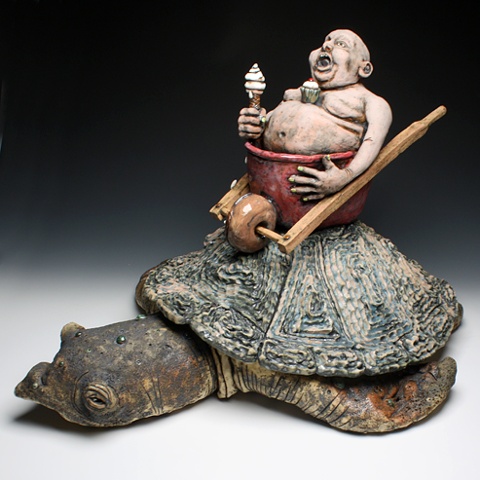 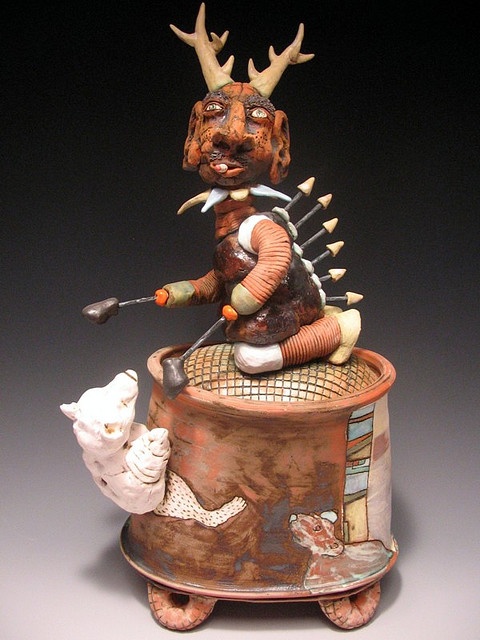 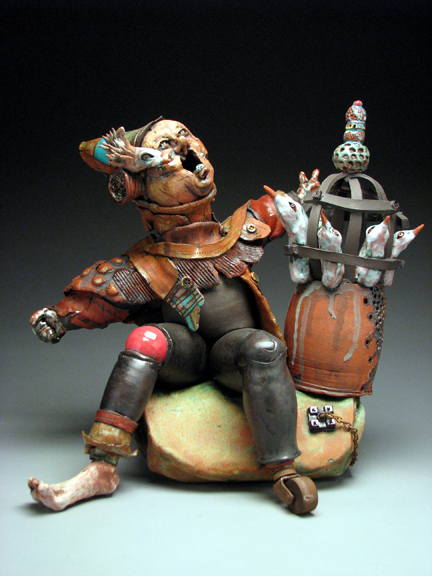 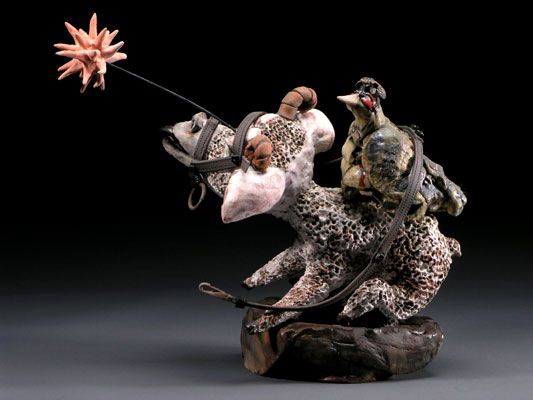 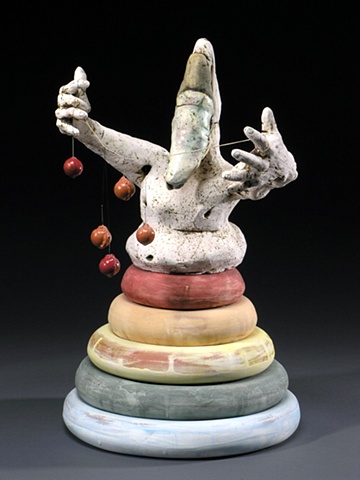 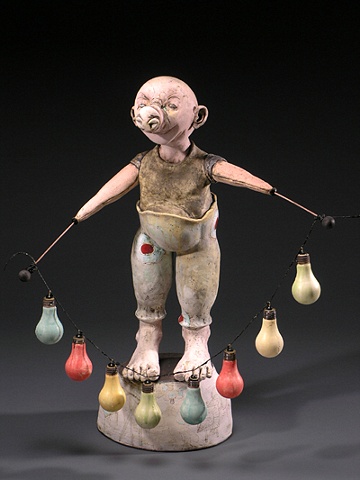 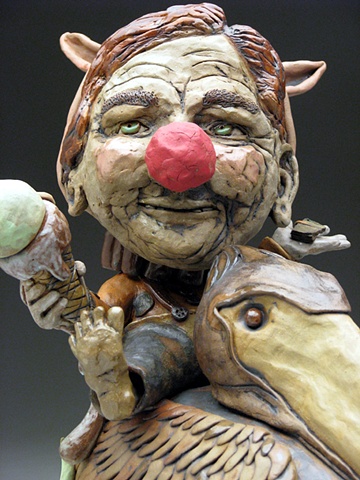 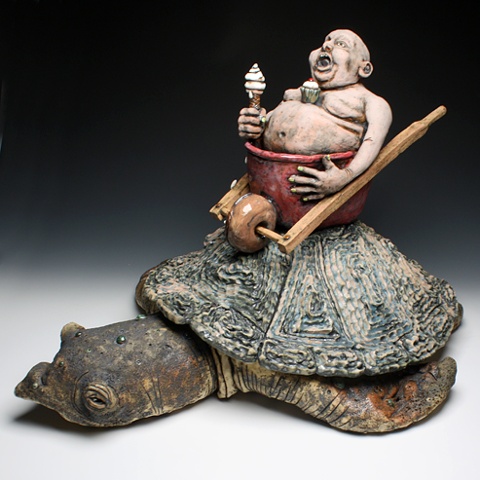 Write a paragraph about this picture. Make up 
a story. (5 sentences)